A Nyugat-Balkán környezeti problémái különös tekintettel a határon átnyúló terhelésekre
Prof. Dr. Imre Nagy
Újvidéki  Egyetem 
MTA KRTK - Alföldi Osztály Kecskemét
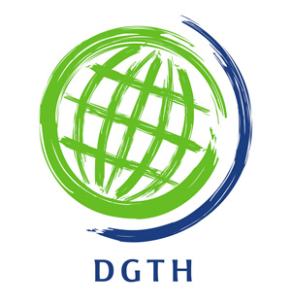 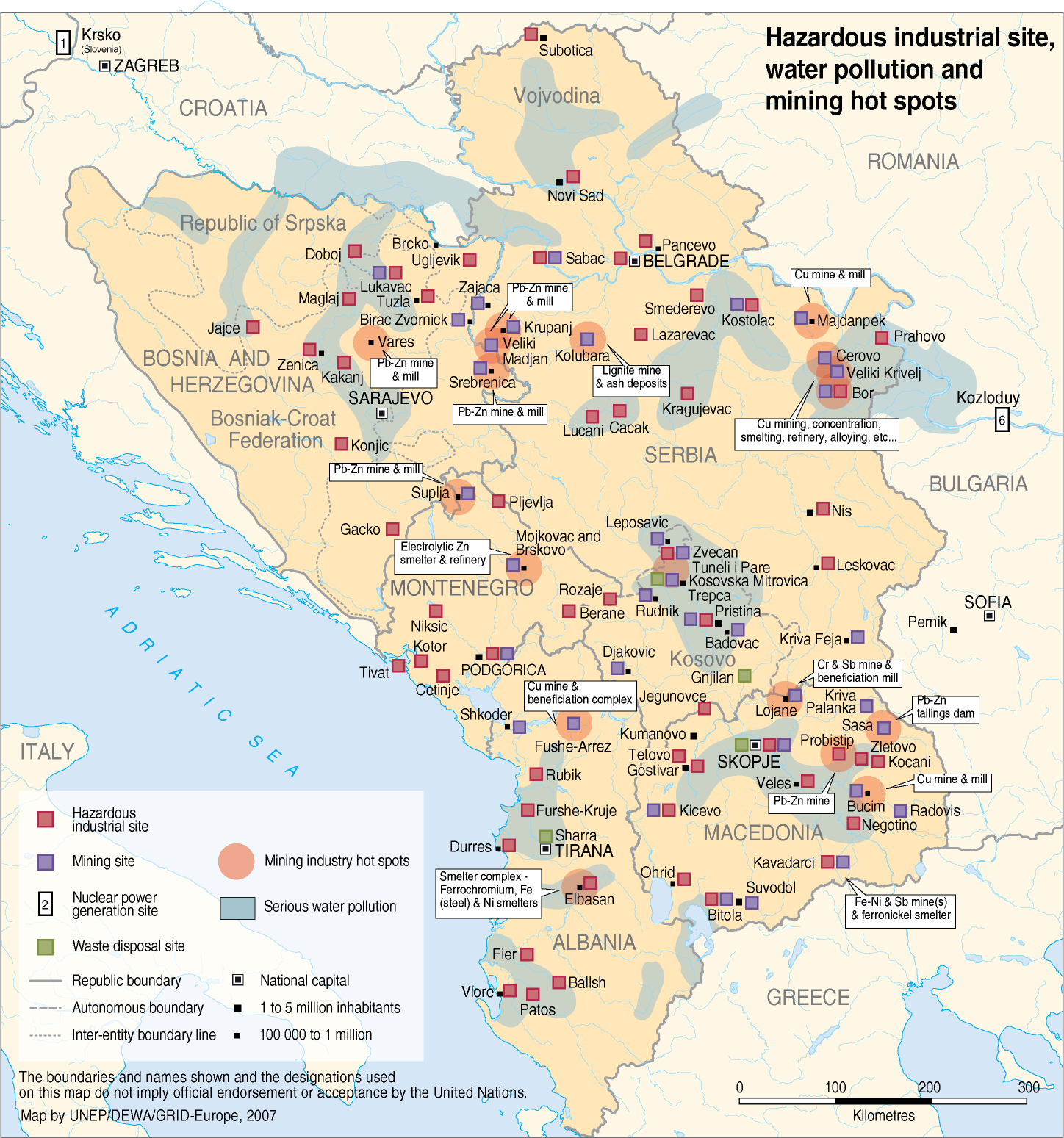 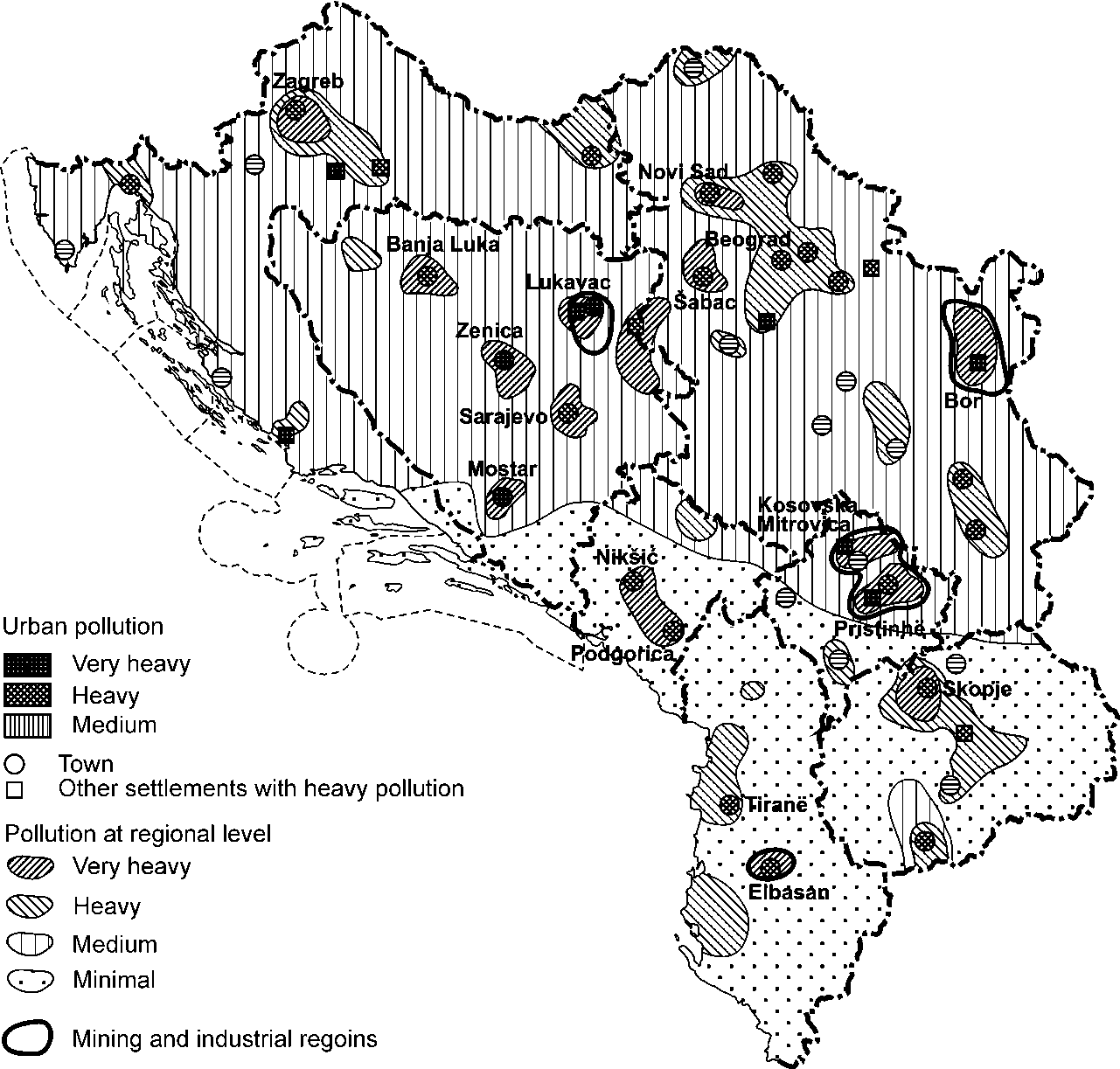 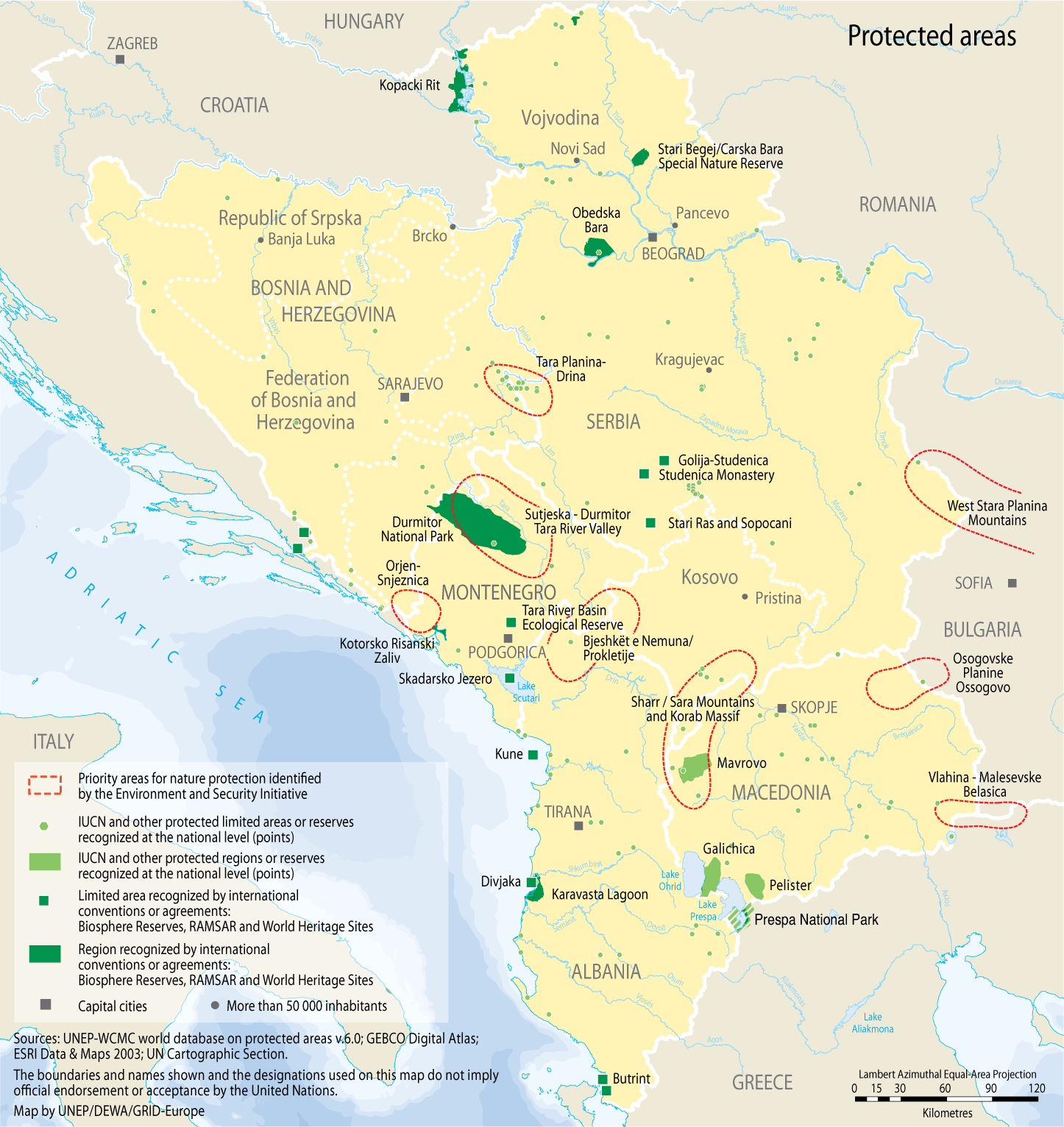